Series: The Word of God (Part 6).
“The Legacy you leave.”

John Staiger

Morningside Church of Christ 

Sunday 16 January 2022

PM Sermon

Broadcast from 42 Leslie Avenue, Auckland, Aotearoa/NZ.
www.morningsidechurchofchrist.org.nz
Word of God—The Legacy you leave!
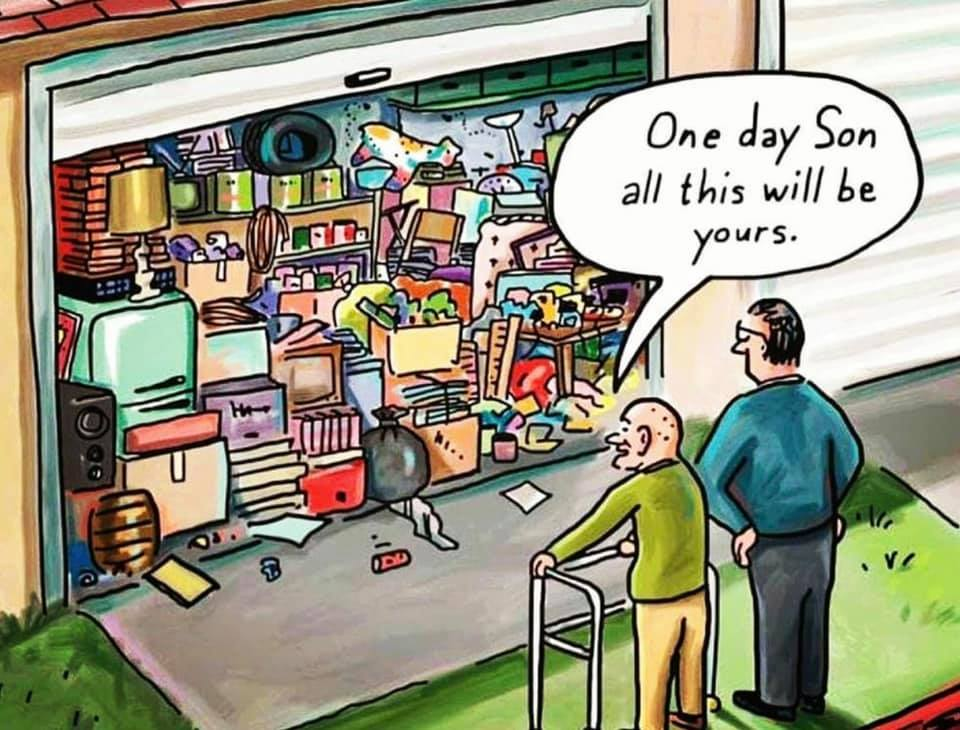 The legacy of worldly riches…
Word of God—The Legacy you leave!
The legacy of things…
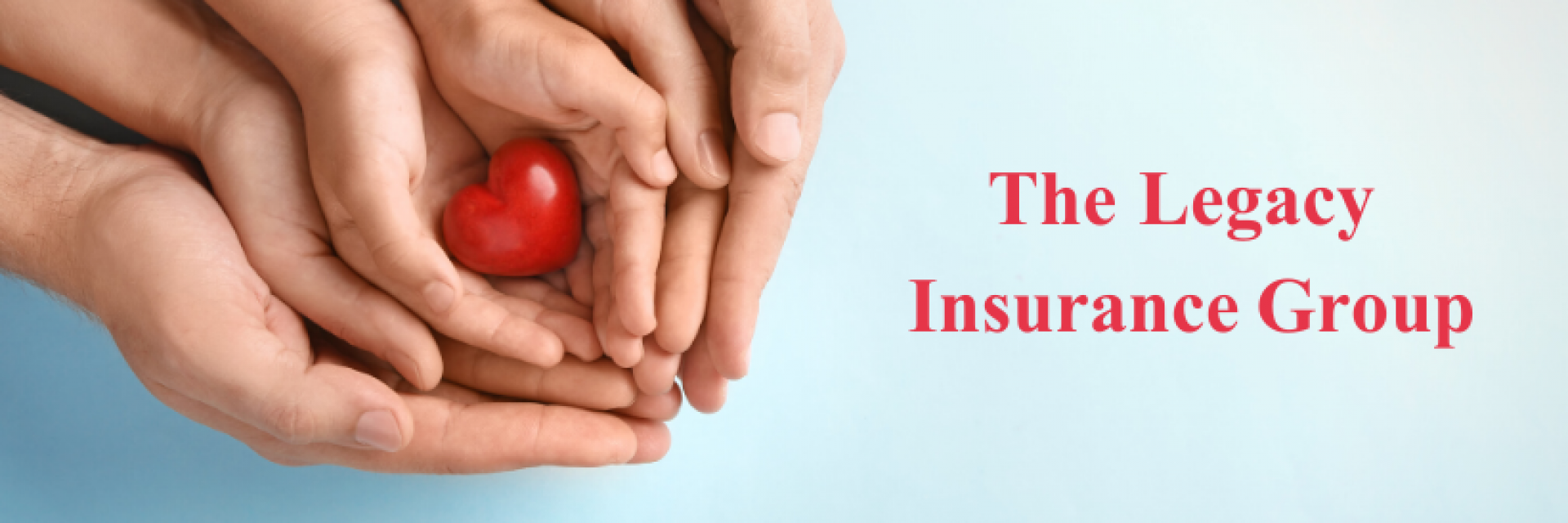 Is there anything wrong with leaving a legacy of money and property?
Word of God—The Legacy you leave!
The legacy of things…
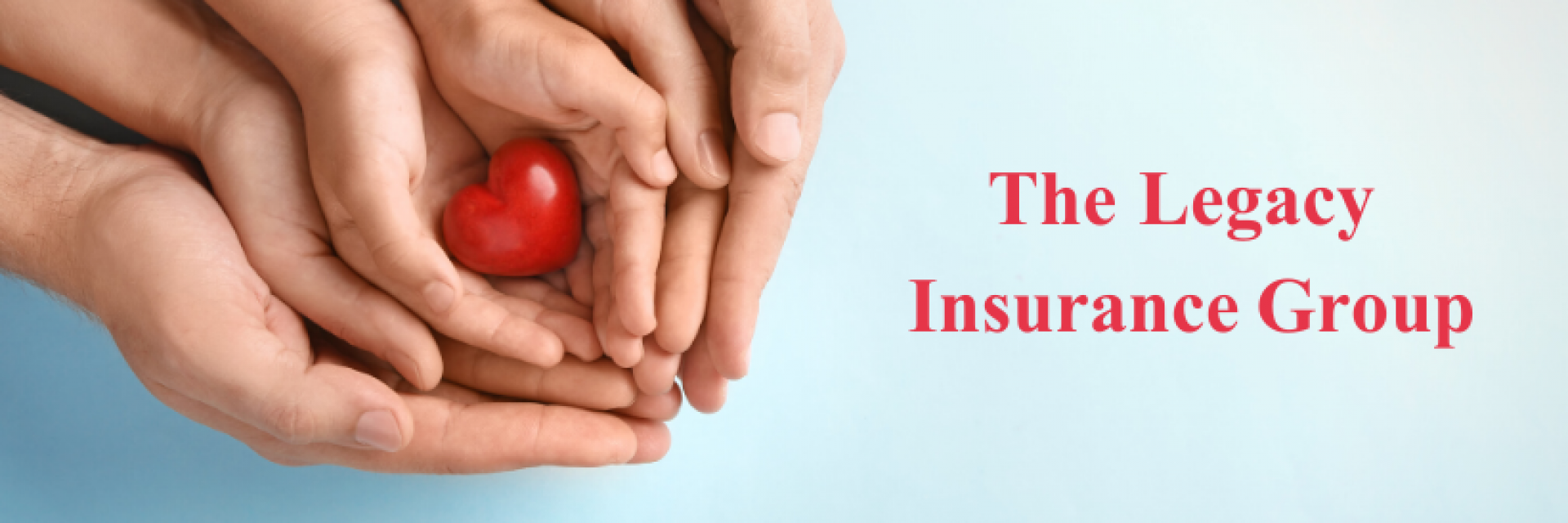 Is it a good idea to ask what will happen to your stewardship of money and property?
Word of God—The Legacy you leave!
The legacy of things…
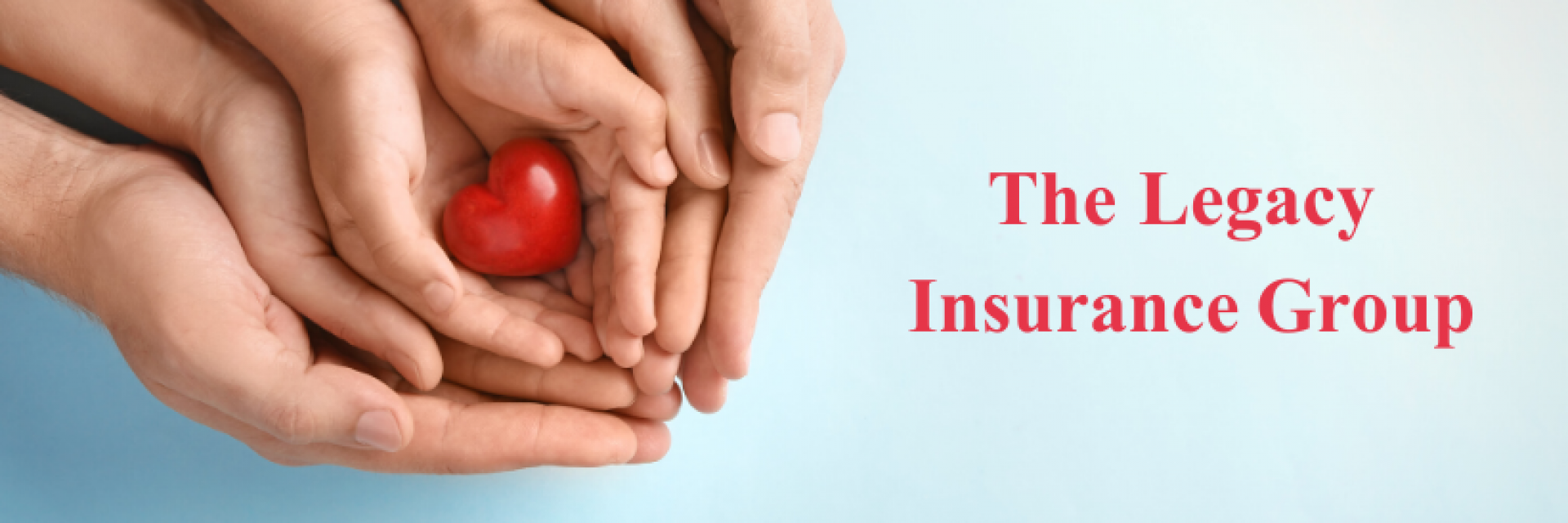 Proverbs 13:22—
22A good man leaves an inheritance to his children’s children,And the wealth of the sinner is stored up for the righteous. (NASB95)
Word of God—The Legacy you leave!
The legacy of worldly riches…
King David planned for the temple that Solomon built.
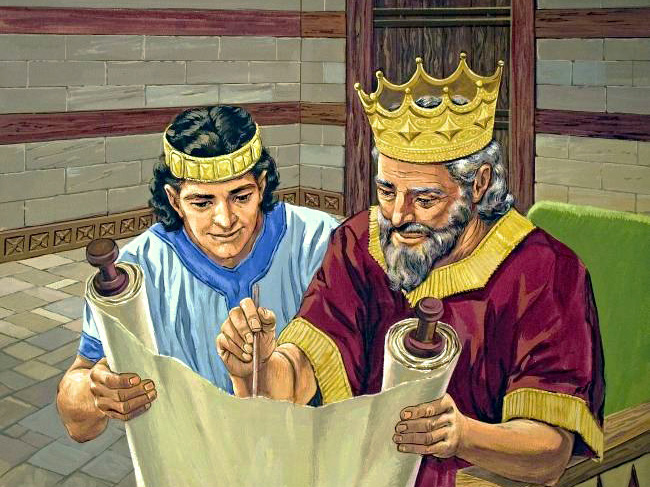 Word of God—The Legacy you leave!
The legacy of worldly riches…
King David planned for the temple that Solomon built.
King Solomon would have longed for is son to carry on the Kingdom.
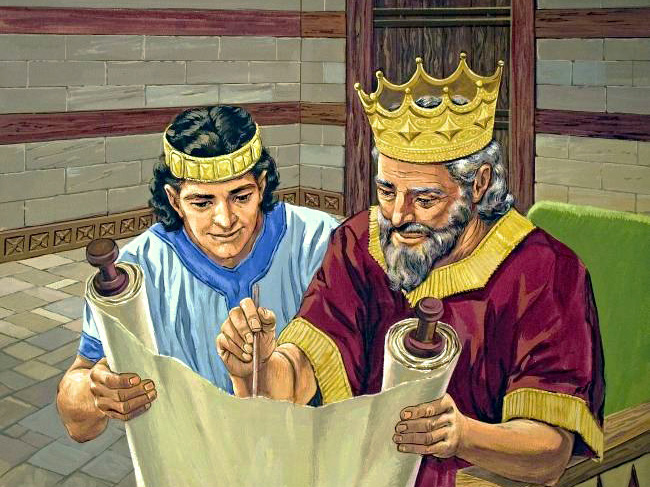 Word of God—The Legacy you leave!
The legacy of worldly riches…
King David planned for the temple that Solomon built.
King Solomon would have longed for is son to carry on the Kingdom.
Solomon knew the shortcomings of having “Everything!”
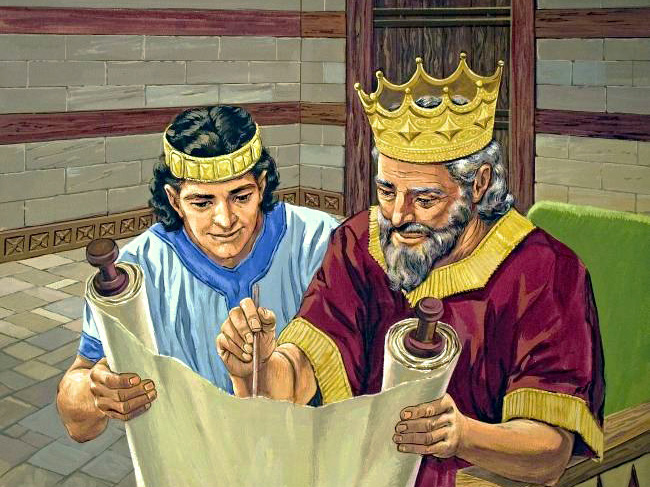 Word of God—The Legacy you leave!
The legacy of worldly riches…
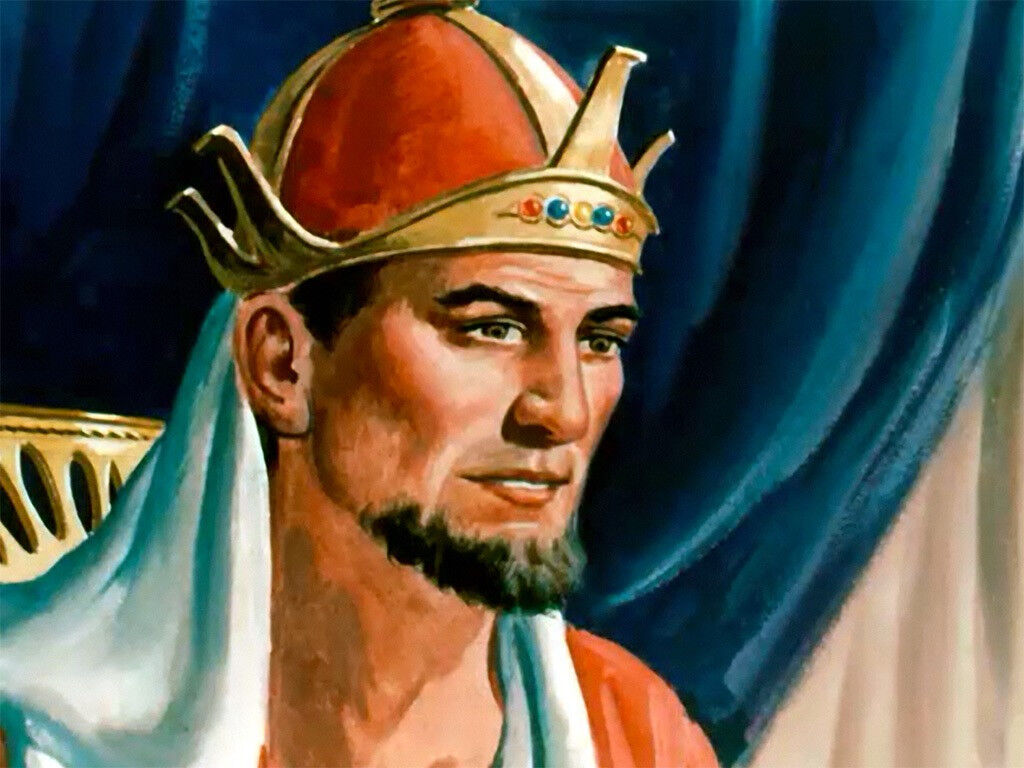 Ecclesiastes 2:18
18Thus I hated all the fruit of my labour for which I had laboured under the sun, for I must leave it to the man who will come after me.
Word of God—The Legacy you leave!
The legacy of Faith…
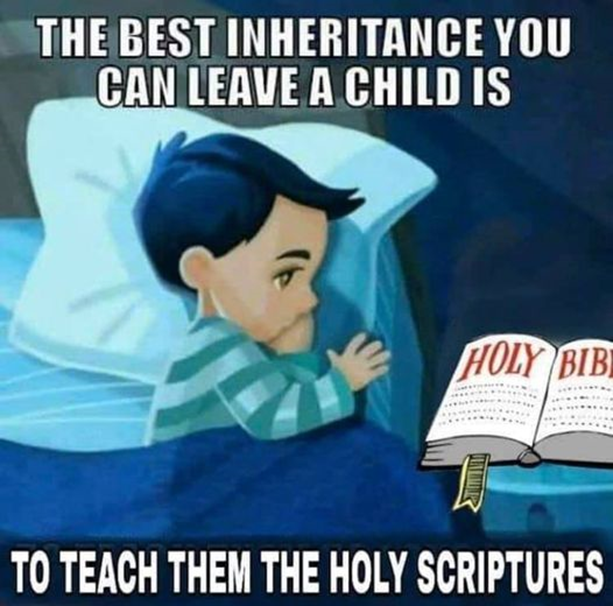 Proverbs 22:6—
Word of God—The Legacy you leave!
The legacy of Faith…
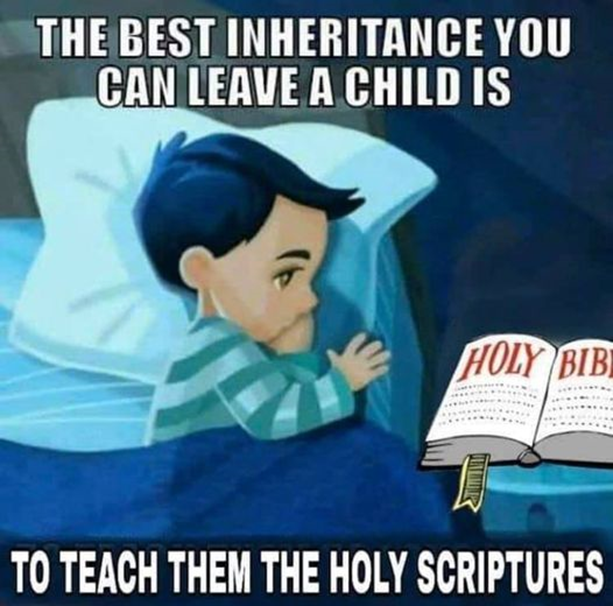 Proverbs 22:6—
6Train up a child in the way he should go,Even when he is old he will not depart from it. (NASB95)
Word of God—The Legacy you leave!
The legacy of strength…
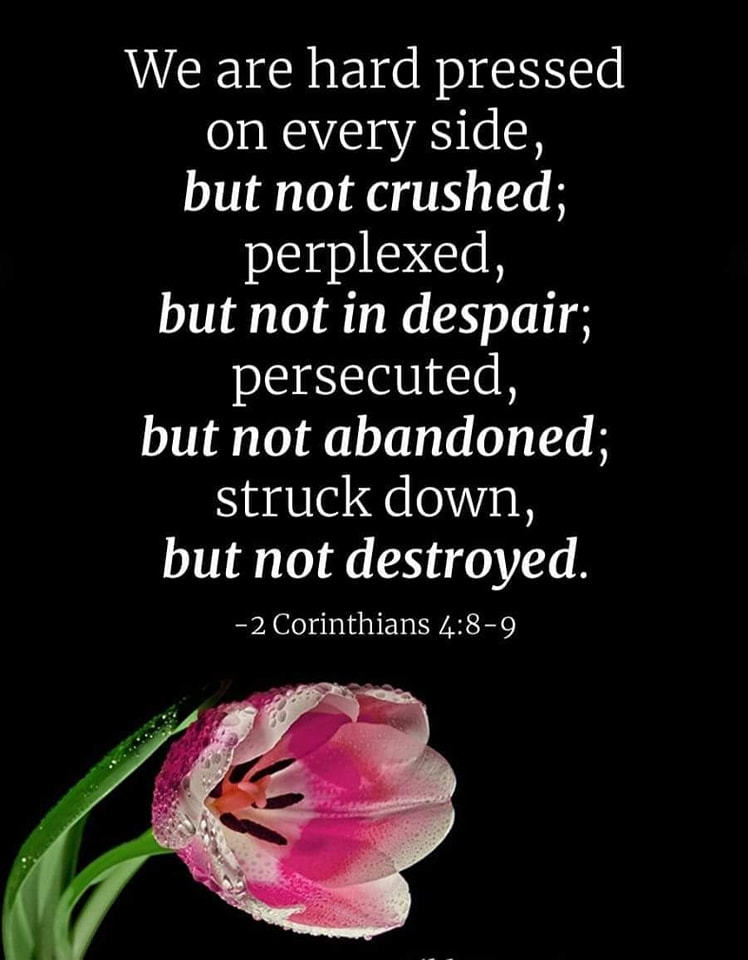 The Bible is a Book of struggles.
Word of God—The Legacy you leave!
The legacy of strength…
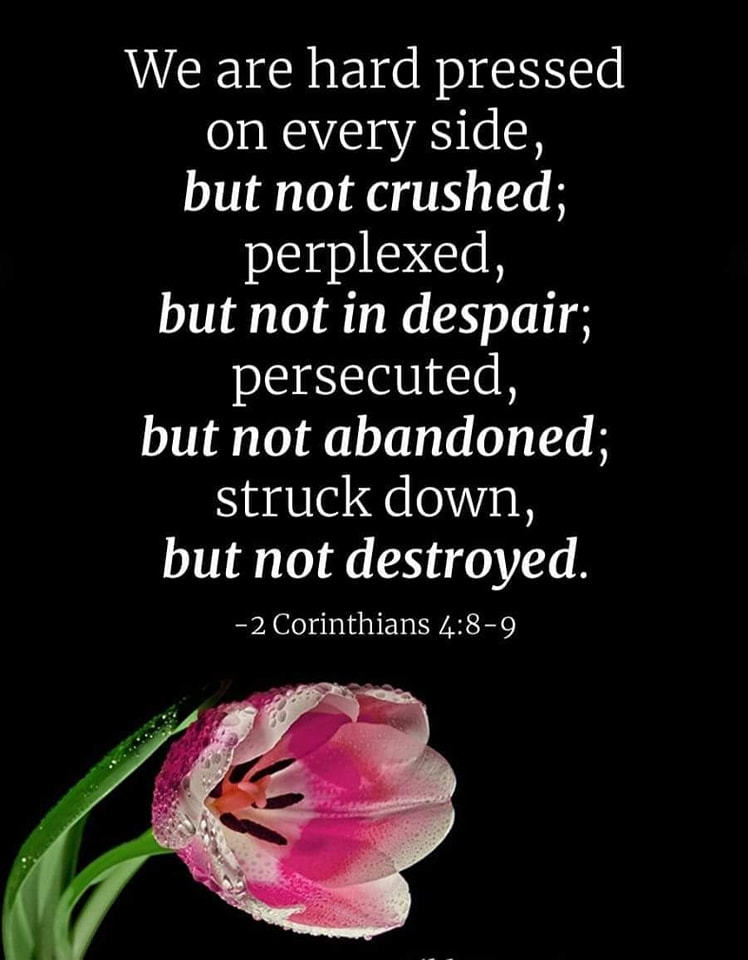 The Bible is a Book of struggles.
We don’t hide this.
Word of God—The Legacy you leave!
The legacy of strength…
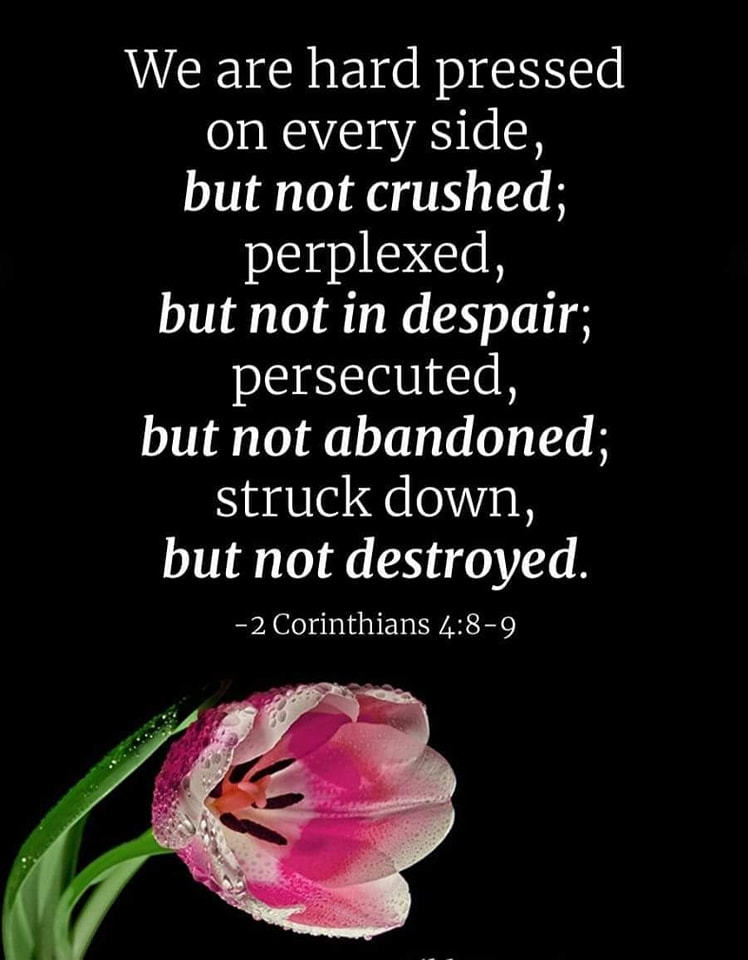 The Bible is a Book of struggles.
We don’t hide this.
Sin brings struggle.
Word of God—The Legacy you leave!
The legacy of strength…
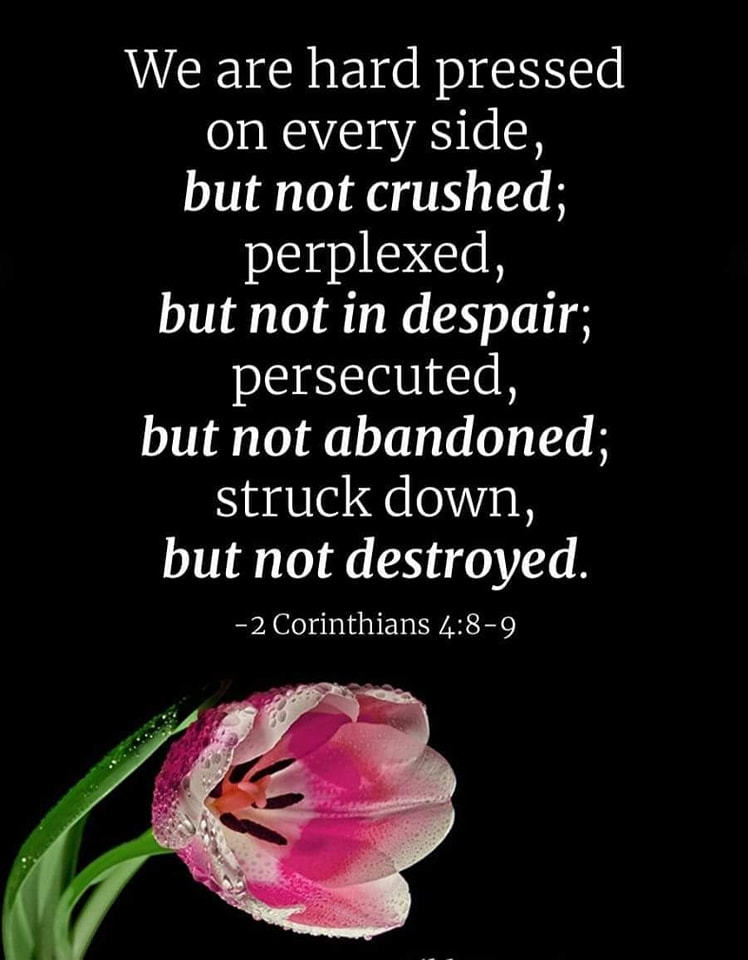 The Bible is a Book of struggles.
We don’t hide this.
Sin brings struggle.
Faith overcomes,…
Word of God—The Legacy you leave!
The legacy of strength…
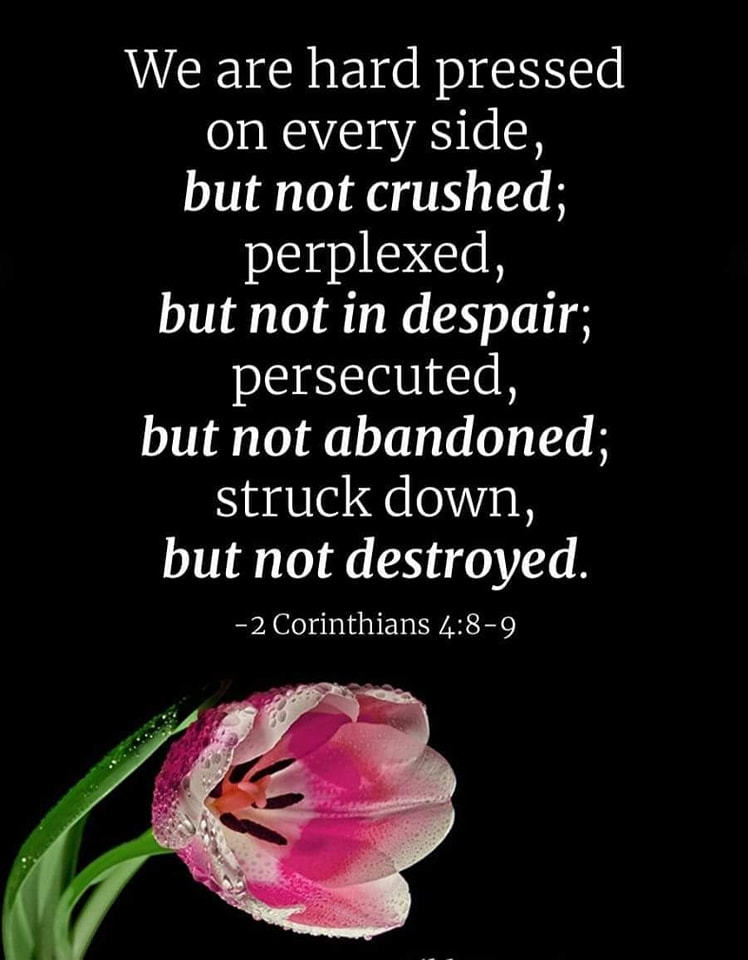 The Bible is a Book of struggles.
We don’t hide this.
Sin brings struggle.
Faith overcomes,
But it marks you out for Satan’s special attention.
Word of God—The Legacy you leave!
The legacy of strength…
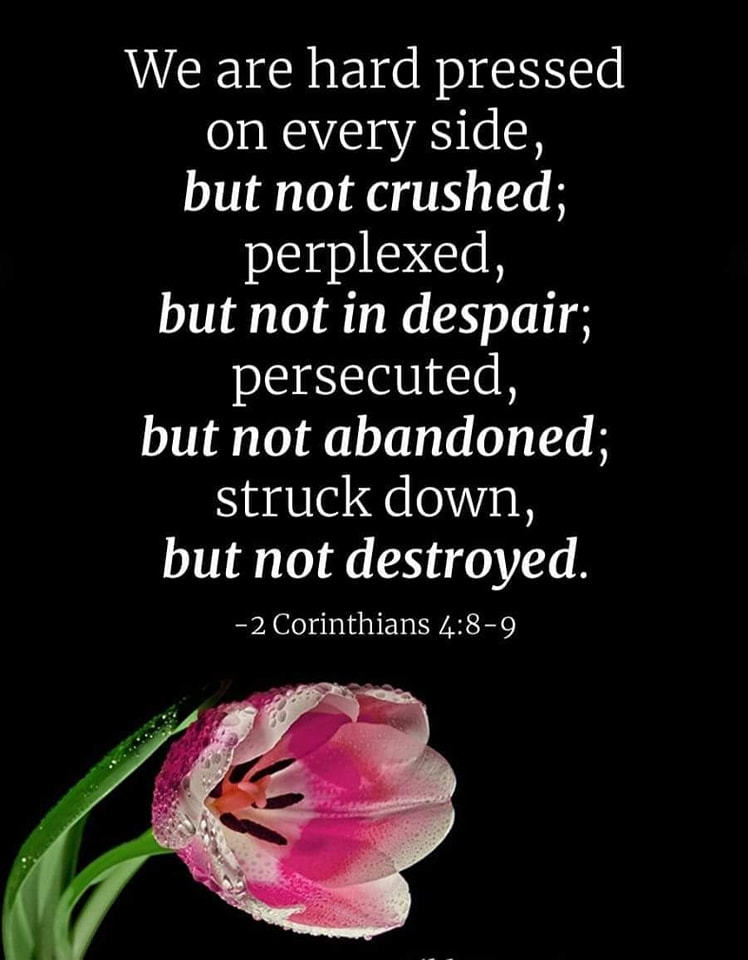 The Bible is a Book of struggles.
We don’t hide this.
Sin brings struggle.
Faith overcomes,
But it marks you out for Satan’s special attention.
He wants you back!
Word of God—The Legacy you leave!
The legacy of strength…
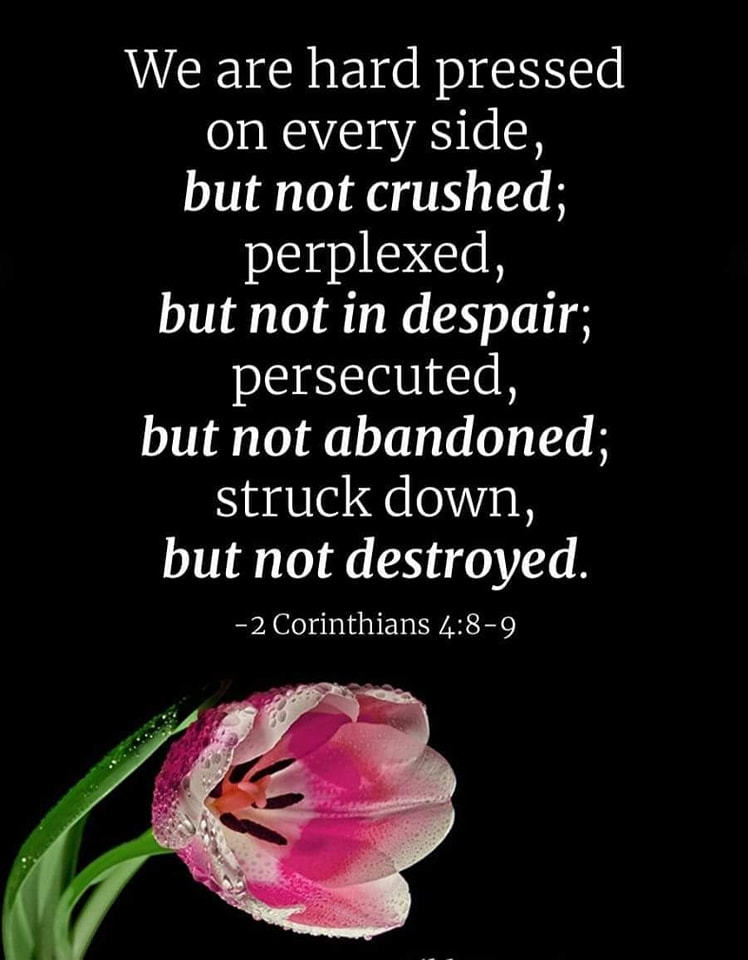 The Bible is a Book of struggles.
We don’t hide this.
Sin brings struggle.
Faith overcomes
Hope anchors the soul:…
Word of God—The Legacy you leave!
The legacy of strength…
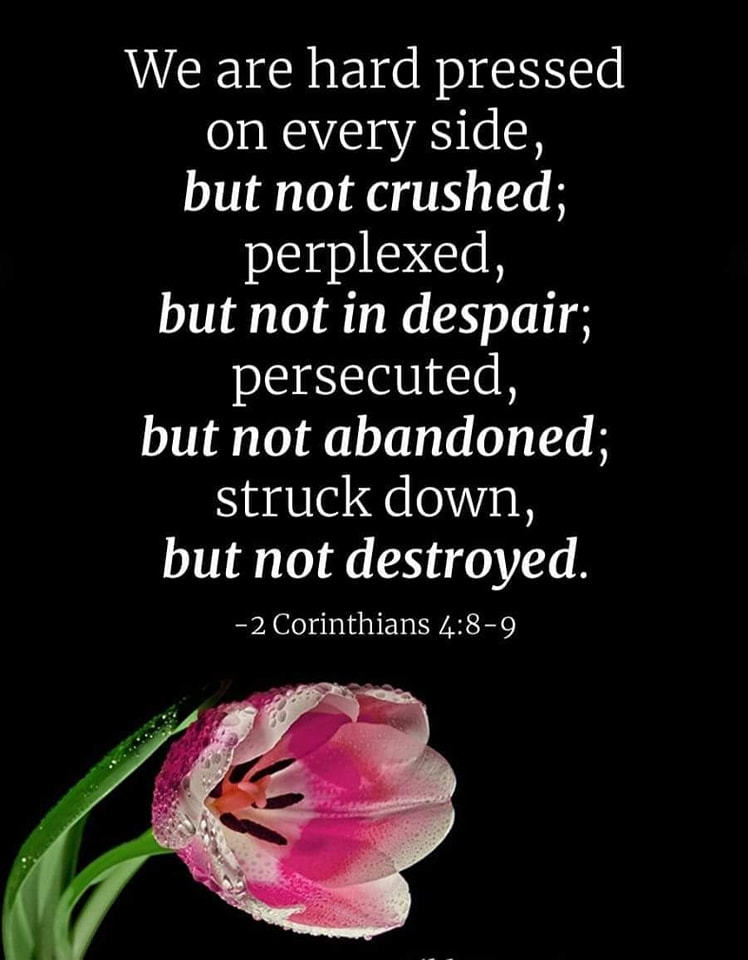 The Bible is a Book of struggles.
We don’t hide this.
Sin brings struggle.
Faith overcomes
Hope anchors the soul:…
But, invites Satan’s distractions of doubt.
Word of God—The Legacy you leave!
The legacy of strength…
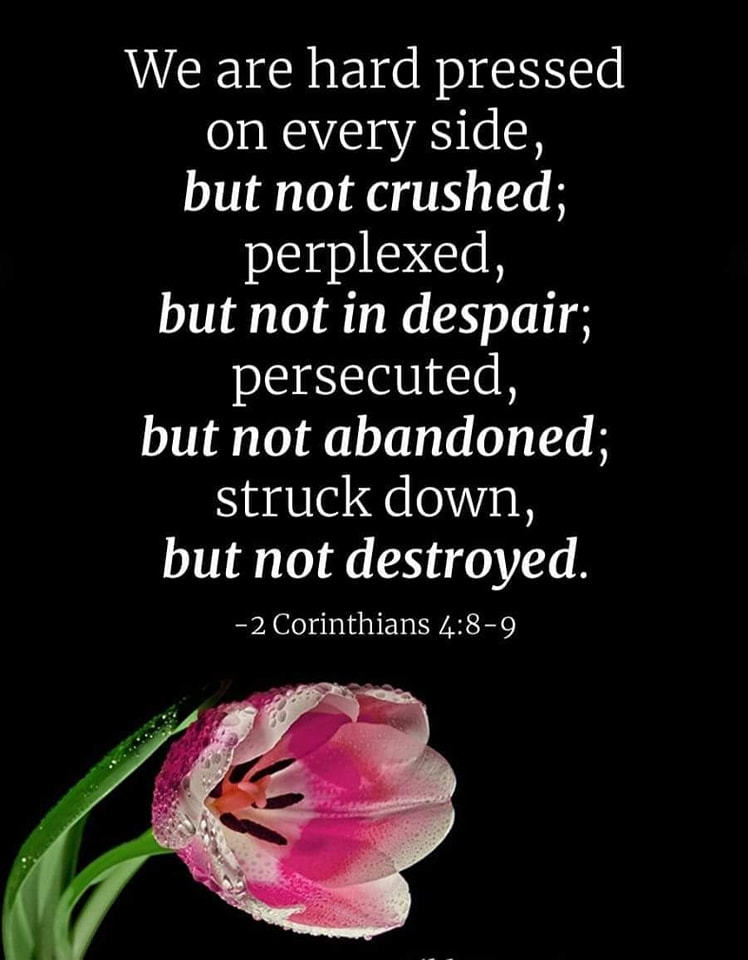 The Bible is a Book of struggles.
We don’t hide this.
Sin brings struggle.
Faith overcomes
Hope anchors the soul.
Love binds us in holy unity…
Word of God—The Legacy you leave!
The legacy of strength…
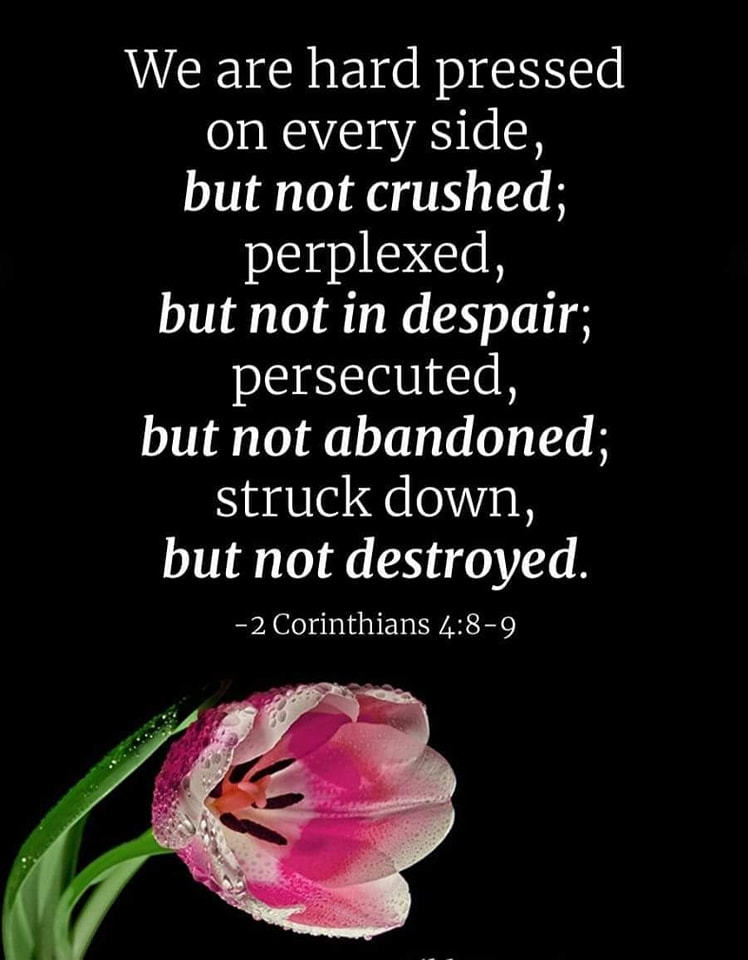 The Bible is a Book of struggles.
We don’t hide this.
Sin brings struggle.
Faith overcomes
Hope anchors the soul.
Love binds us in holy unity.
But, Satan wrecks everything we allow him to.
Word of God—The Legacy you leave!
The legacy of little…
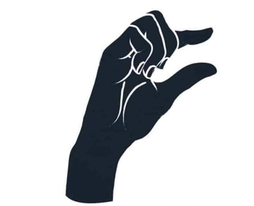 Word of God—The Legacy you leave!
The legacy of little…
A little here, and a little there…
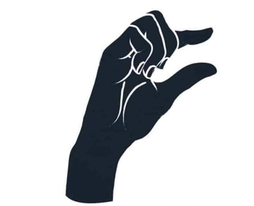 Word of God—The Legacy you leave!
The legacy of little…
A little here, and a little there.
Just as a little leaven leavens the whole lump—for evil (1Cor.5:6)…
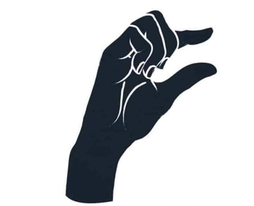 Word of God—The Legacy you leave!
The legacy of little…
A little here, and a little there.
Just as a little leaven leavens the whole lump—for evil (1Cor.5:6).
But, …A mustard-seed sized faith can move mountains (Mt.17:20).
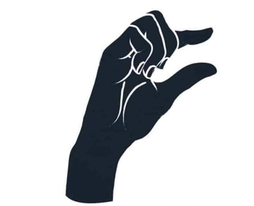 Word of God—The Legacy you leave!
The legacy of little…
Make the Bible fun:
Devotionals.
Books.
Movies.
Quizzes.
Word Games.
Stories.
Pictures.
Puzzles.
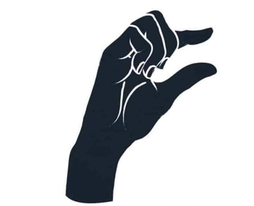 Word of God—The Legacy you leave!
The legacy of experience…
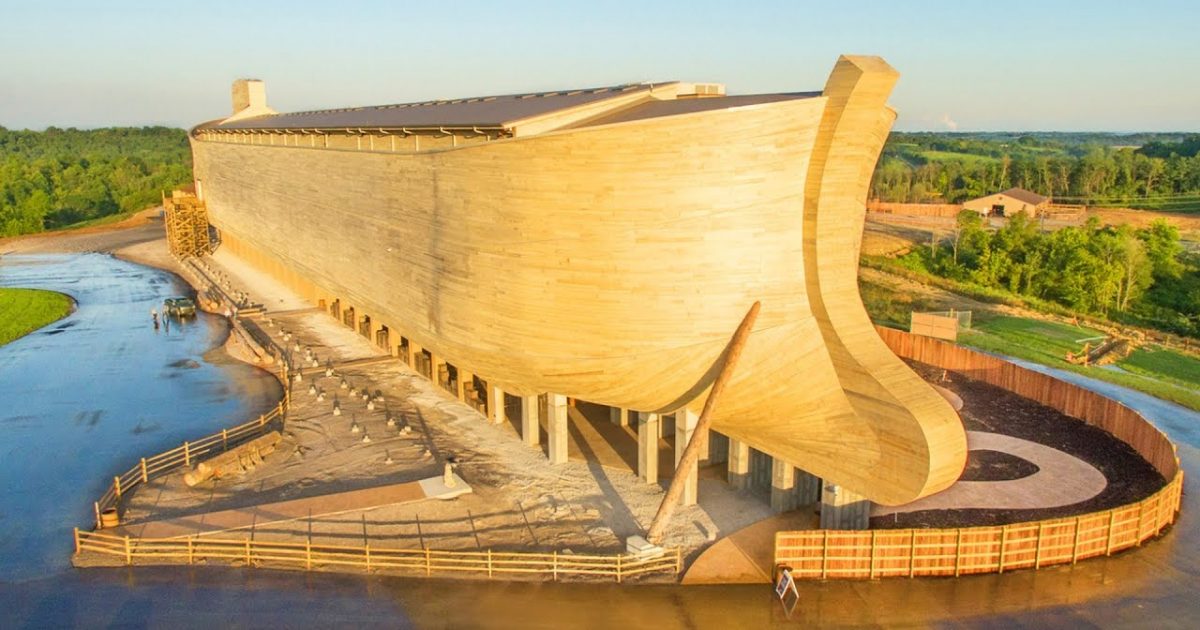 Word of God—The Legacy you leave!
The legacy of experience…
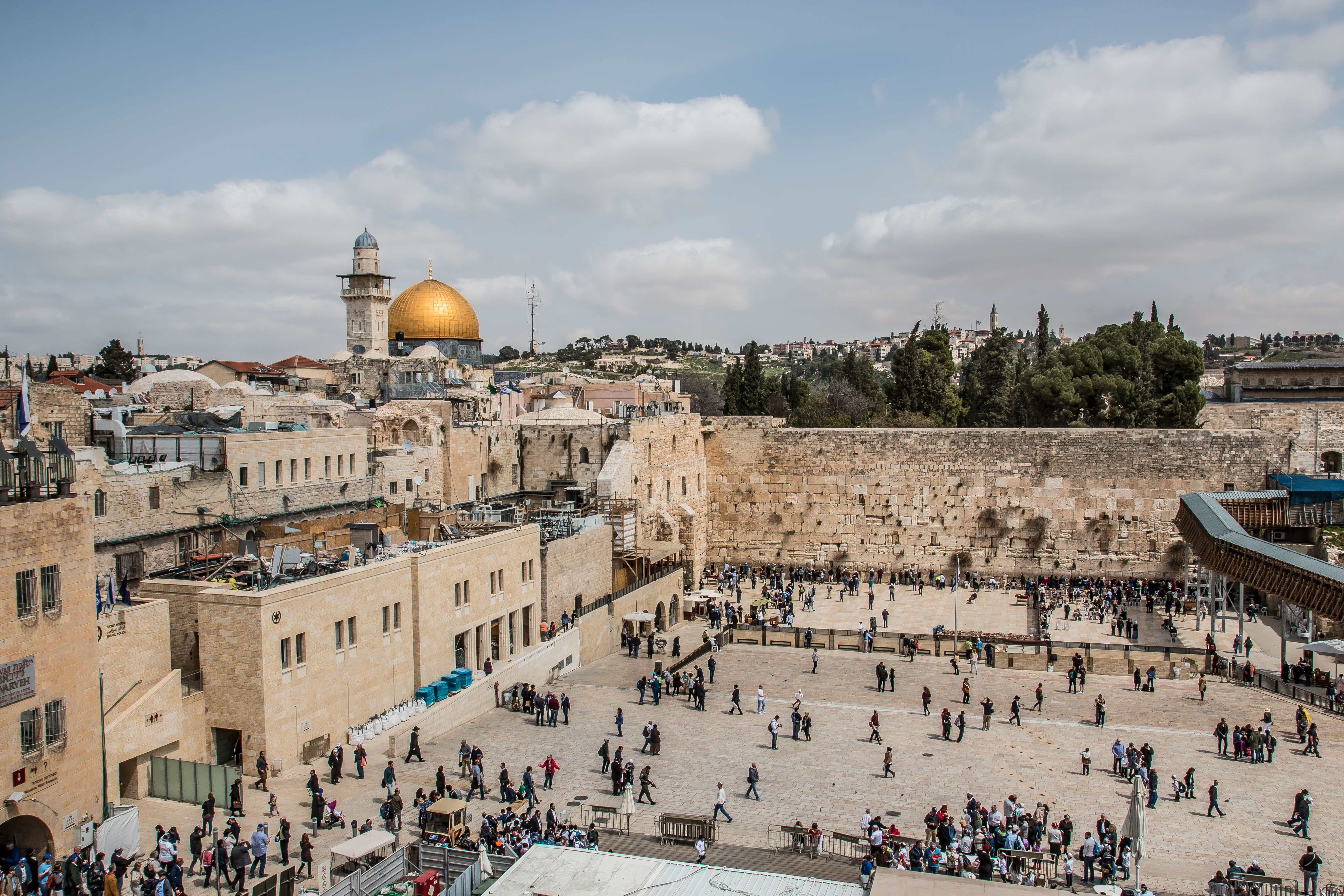 Word of God—The Legacy you leave!
The legacy of experience…
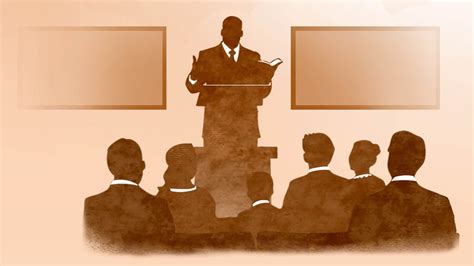 Word of God—The Legacy you leave!
The legacy of experience…
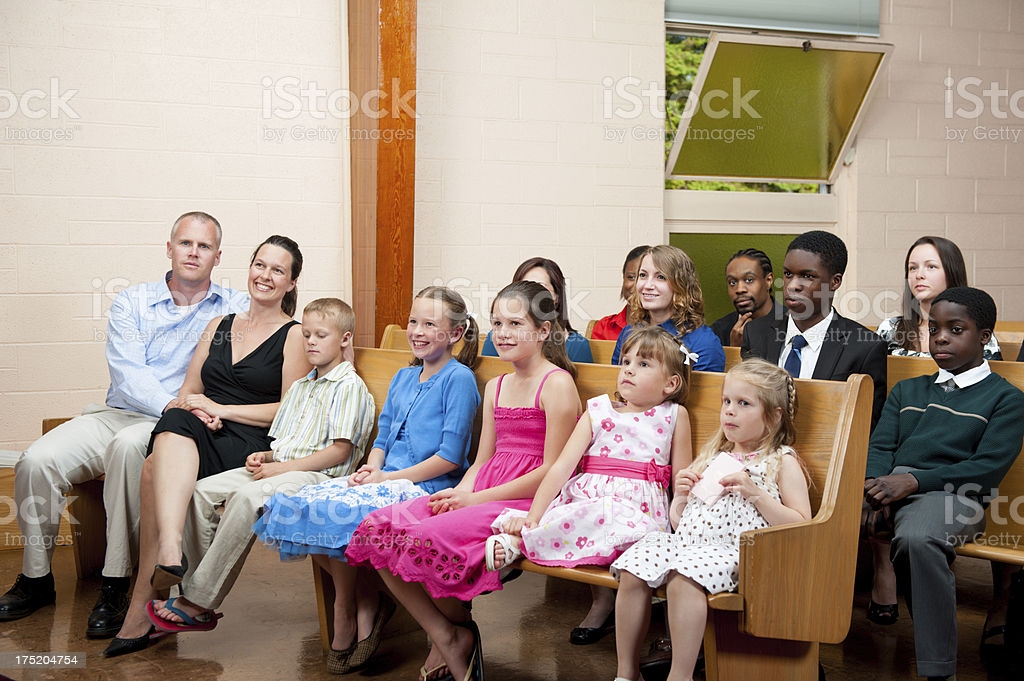 Word of God—The Legacy you leave!
The legacy of experience…
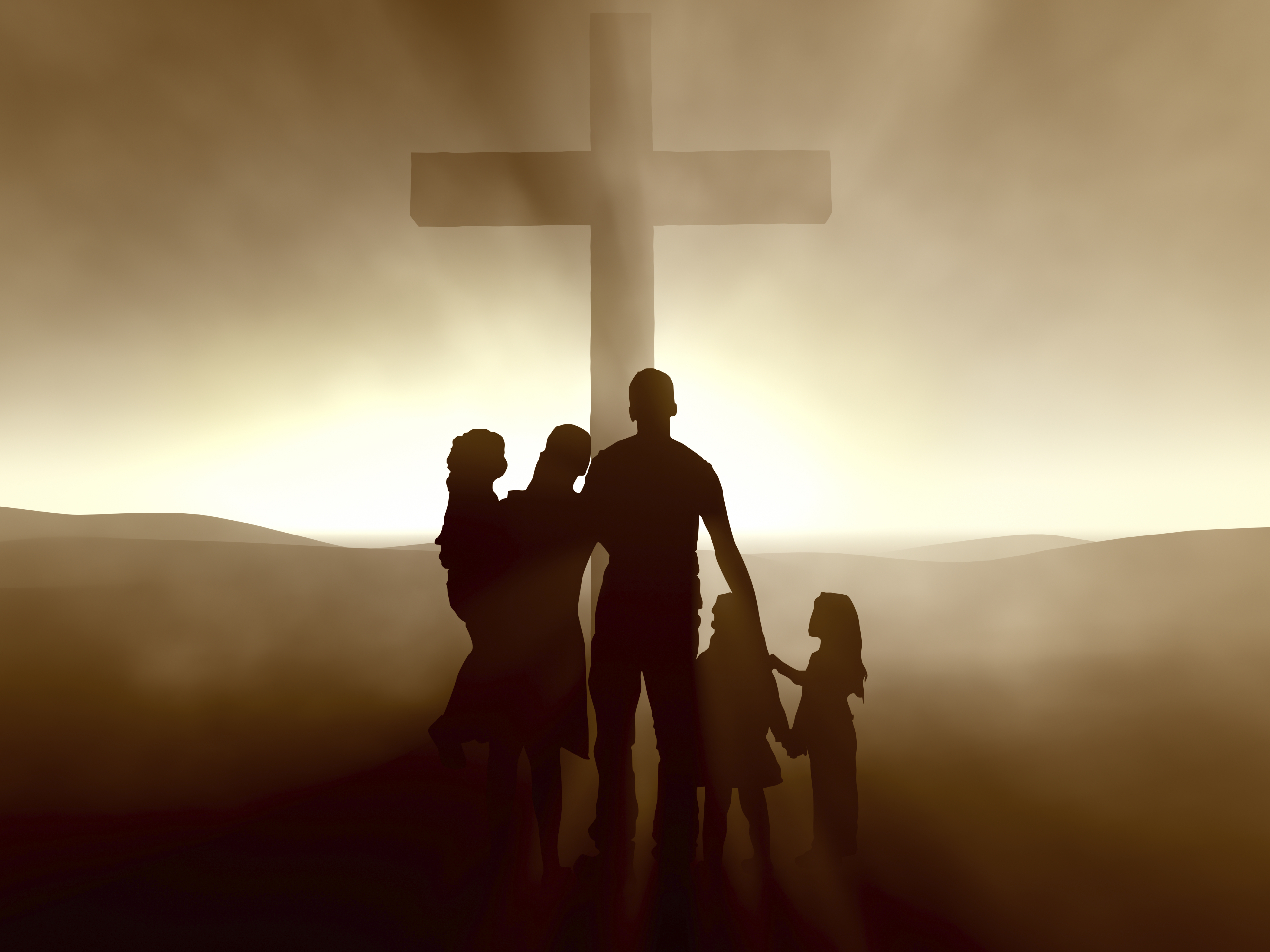 Word of God—The Legacy you leave!
Hebrews 4:12—
12For the word of God is living and active and sharper than any two-edged sword, and piercing as far as the division of soul and spirit, of both joints and marrow, and able to judge the thoughts and intentions of the heart. (NASB95)
Word of God—Book of Solutions!
Acts 2:37-38—
37Now when they heard this, they were pierced to the heart, and said to Peter and the rest of the apostles,

“Brethren, 
what shall we do?” 

38Peter said to them, “Repent, and each of you be baptized in the name of Jesus Christ for the forgiveness of your sins; and you will receive the gift of the Holy Spirit. (NASB95)